CAFFAFormation et certification
Information
Certification d’aptitude aux fonctions de formateur académique



 P. SIERRA-MORENO  
Mars 2018
Le certificat d’aptitude aux fonctions de formateur académique (CAFFA)
Décret n°2015-885 du 20 juillet 2015
Arrêté du 20 juillet 2015 
Circulaire n°2015-110 du 21 juillet 2015

Le décret du 20 juillet institue une certification d'aptitude aux fonctions de formateur académique (CAFFA), exigée des candidats aux fonctions comportant des activités d'animation, de recherche et de formation dans le cadre de la formation initiale et continue des personnels enseignants et des personnels d'éducation de l'enseignement du second degré.
Les conditions d’inscription
La certification est délivrée 
 à l'issue d'un examen ouvert aux personnels enseignants du second degré et aux conseillers principaux d'éducation titulaires, ainsi qu’aux contractuels en CDI, 
 et justifiant, au 31 décembre de l'année de l'examen, d'au moins cinq années de services accomplis de manière discontinue ou à temps partiel  dans :
 un EPLE
 une unité spéciale d’enseignement
 une école supérieure du professorat (ESPE)
 …

Sont également pris en compte les services effectués, dans les mêmes conditions, hors du territoire national.


VOIR Site académique http://www.ac-dijon.fr/cid95469/certificat-d-aptitude-aux-fonctions-de-formateur-academique.html
Le portail académique
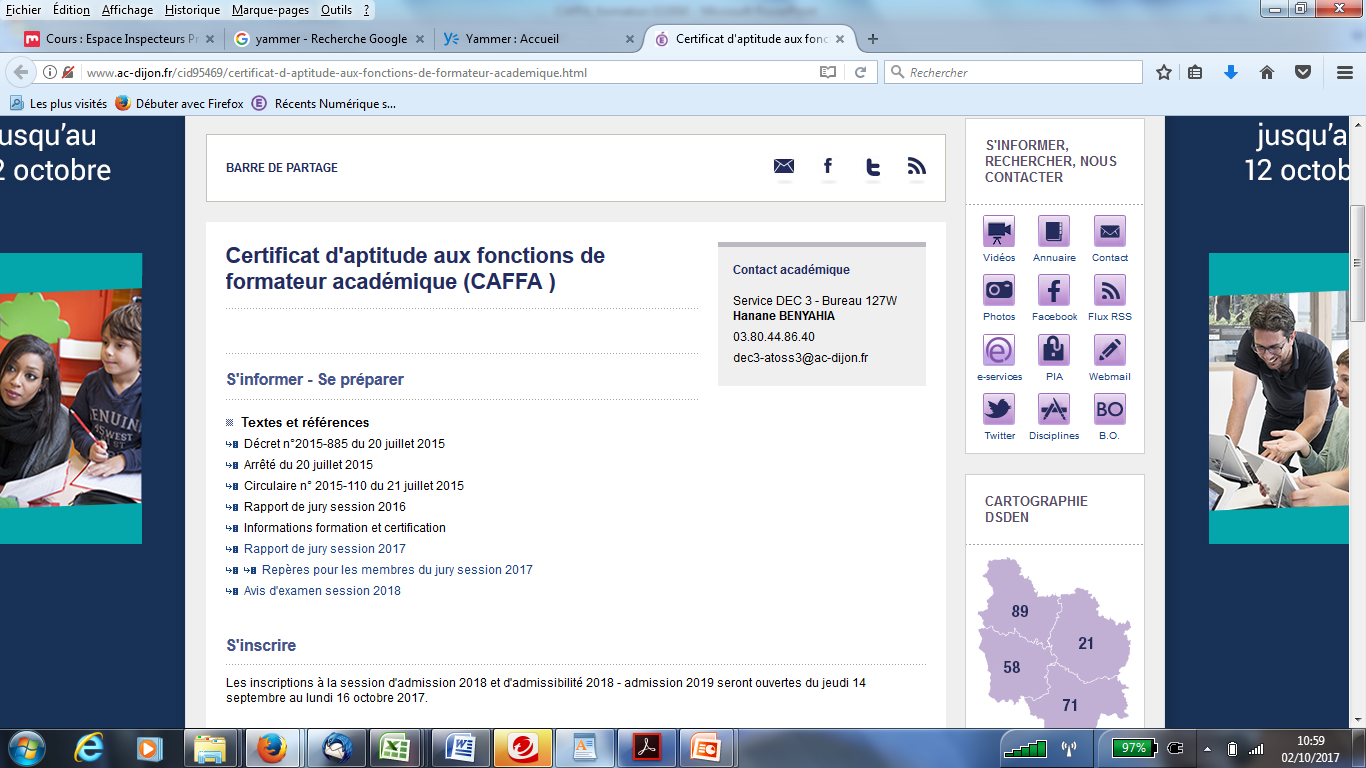 Les épreuves
Le certificat d'aptitude aux fonctions de formateur académique 
se déroule sur deux ans 
et comprend une épreuve d'admissibilité et deux épreuves d'admission. 
Au cours de la première année, le candidat se déclare et prépare l'épreuve d'admissibilité. Le candidat admissible entre dans un cursus de certification accompagné dans le cadre du plan académique de formation. 

Au cours de la seconde année, il se constitue une expertise et se prépare aux épreuves d'admission en s'inscrivant aux différents modules prévus dans le cadre du plan académique de formation.
Le calendrier
Le jour de la convocation aux épreuves d’admissibilité et d’admission ne peut-être déplacé. Il est de la responsabilité du candidat d’organiser ses activités professionnelles au regard du calendrier des épreuves diffusé dès l’ouverture des inscriptions au CAFFA sur le site académique.
Les  épreuves
Épreuve d’admissibilité : 
 un entretien de 45 minutes avec le jury (15 minutes d’exposé et 30 minutes d’entretien) à l’appui du dossier fourni par le candidat, constitué d’un rapport d’activités de 5 pages maximum (hors annexes) et des rapports d’évaluation administrative et pédagogique.
 
Épreuves d’admission 
L'admission comporte deux épreuves : 
- une épreuve de pratique professionnelle au choix du candidat (analyse de pratique ou animation d'une action de formation)  suivie d'un entretien 
Durée : 60 à 90 minutes + 30 minutes d'entretien
- un mémoire professionnel (20-30p hors annexes) et sa soutenance. C’est un travail personnel de réflexion sur un sujet choisi par le candidat portant sur une problématique d'accompagnement ou de formation.
Durée : 45 minutes (dont 30 minutes d'entretien).

Le rapport de jury et ses annexes, session 2017 est publié
Les finalités de cette certification
à l’image de ce qui est instauré dans le premier degré, constituer un vivier de formateurs « certifiés » pour intervenir dans la formation initiale et/ou continue second degré

 amener les formateurs, lors de la préparation à ces épreuves, à réfléchir sur leurs pratiques professionnelles, formaliser en s’appuyant sur les recherches en éducation, cette réflexion et communiquer sur l’analyse conduite

 enrichir le parcours professionnel, attesté par une « certification » présente dans le dossier et valorisé lors des évaluations de carrière (PPCR), notamment pour l’accès à la classe exceptionnelle
CAFFA – L’épreuve d’admissibilité
Quatre niveaux  d’évaluation sont fixés pour chaque critère observable :
1 - Très insuffisant, 2 – Insuffisant, 3 – Satisfaisant, 4 - Très satisfaisant
CAFFA – Les épreuves d’admission
L'admission repose sur deux épreuves :
CAFFA – L’épreuve de pratique professionnelle
Quatre niveaux  d’évaluation sont fixés pour chaque critère observable :
1 - Très insuffisant, 2 – Insuffisant, 3 – Satisfaisant, 4 - Très satisfaisant
[Speaker Notes: L'épreuve comprend la conduite d'un entretien de formation après observation d'une séance de pratique professionnelle dans le
cadre du tutorat et un entretien entre le candidat et les deux examinateurs qualifiés.]
CAFFA – Le mémoire professionnel et sa soutenance
Quatre niveaux  d’évaluation sont fixés pour chaque critère observable :
1 - Très insuffisant, 2 – Insuffisant, 3 – Satisfaisant, 4 - Très satisfaisant
Dates et lieux de formation
En semaine, site ESPE Charles Dumont
 Les samedis, à la faculté de Droit lettres
de 9h30 à 16h30
Préparation FA1 admissibilité : 3 journées de 6h = 18h (prépa dossier CAFFA et entretien dossier)
Mercredi 15 novembre, observation et entretien de formation en visite
mardi 12 décembre, préparation dossier 1 et visite conseil
lundi5 mars, préparation entretien dossier (le métier de formateur)

Préparation FA2 admission : 5 journées de 6h (2 jours  + 3 jours master 2A2P)
Samedi 7 octobre (master 2A2P), Analyse de pratique et mémoire
jeudi 30 novembre, formation d’adultes, ingénierie et mémoire
Samedi 13 janvier, Accompagnement et préparation mémoires
vendredi 2 février, Analyse de formation et mémoire
samedi 17 mars. Métier formateur et préparation soutenance mémoire 

Pour information : 2 j de formation pour FA « certifiés »